Инструкция для подачи обращения/заявления для получения муниципальной услуги «Зачисление в образовательное учреждение»
2017 год
Через ведомственный портал https://edu.egov66.ru/
Через портал государственных услуг https://www.gosuslugi.ru/ 
Через МФЦ
Подача заявления                                        в традиционном (бумажном) виде непосредственно в ОО
Если все необходимые документы предоставлены заявителем, данные в них соответствуют информации, указанной в заявлении –                     заявление утверждается.
Документы, представленные заявителем, регистрируются в журнале приема заявлений.
После регистрации заявления заявителю выдается расписка в получении документов, содержащая информацию о регистрационном номере заявления, перечне представленных документов.
Расписка заверяется подписью должностного лица, ответственного за прием документов и печатью ОО
в течение 3 – 7 рабочих дней (в соответствии с административным регламентом), не считая                             даты регистрации заявления, сдать пакет документов лично в ОО
пакет документов предоставлен
пакет документов не предоставлен
регистрация             заявления
аннулирование заявления
Подача заявления через 
Портал образовательных услуг Свердловской области
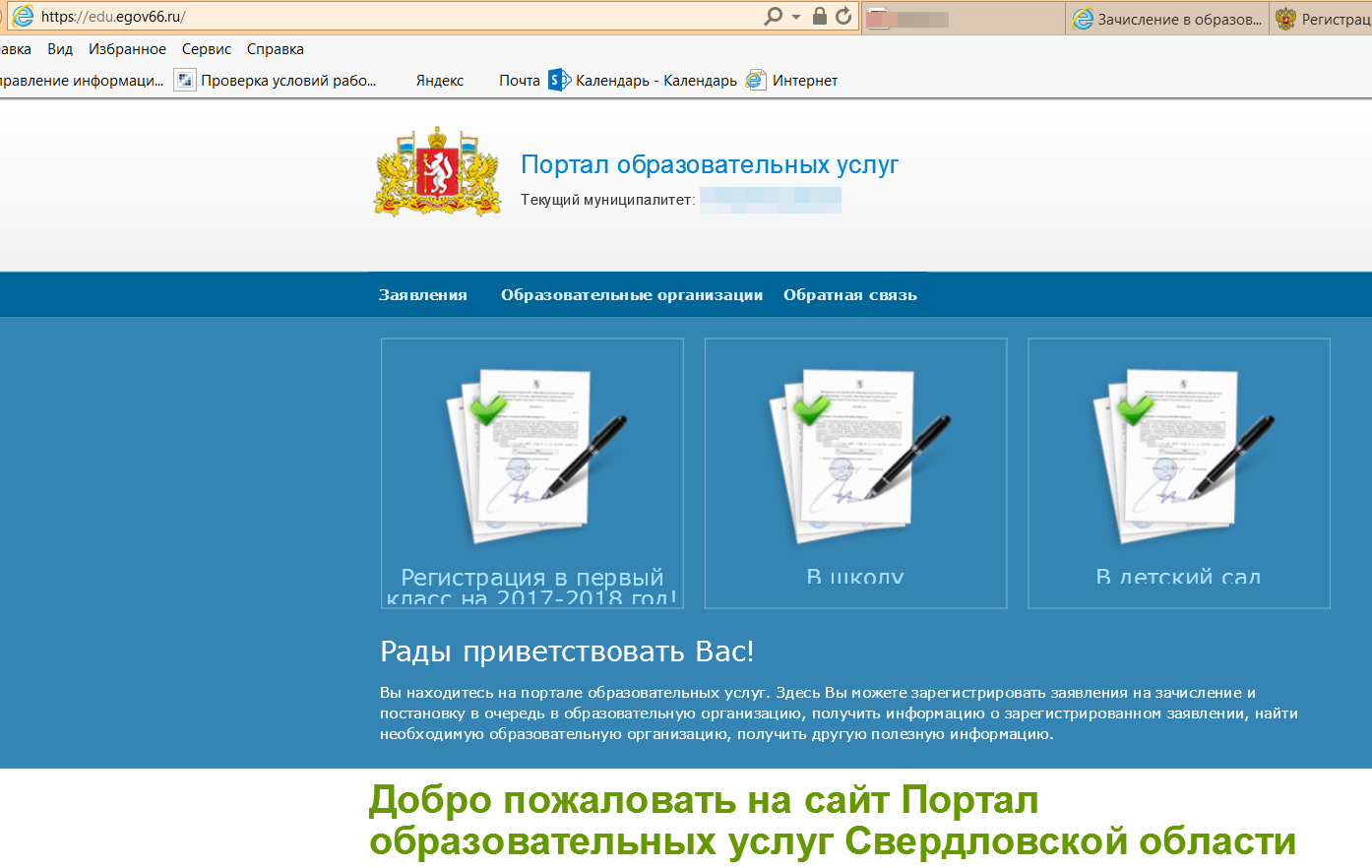 https://edu.egov66.ru
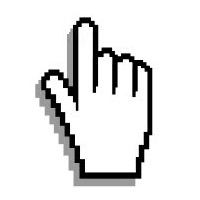 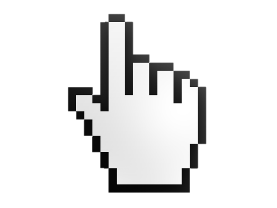 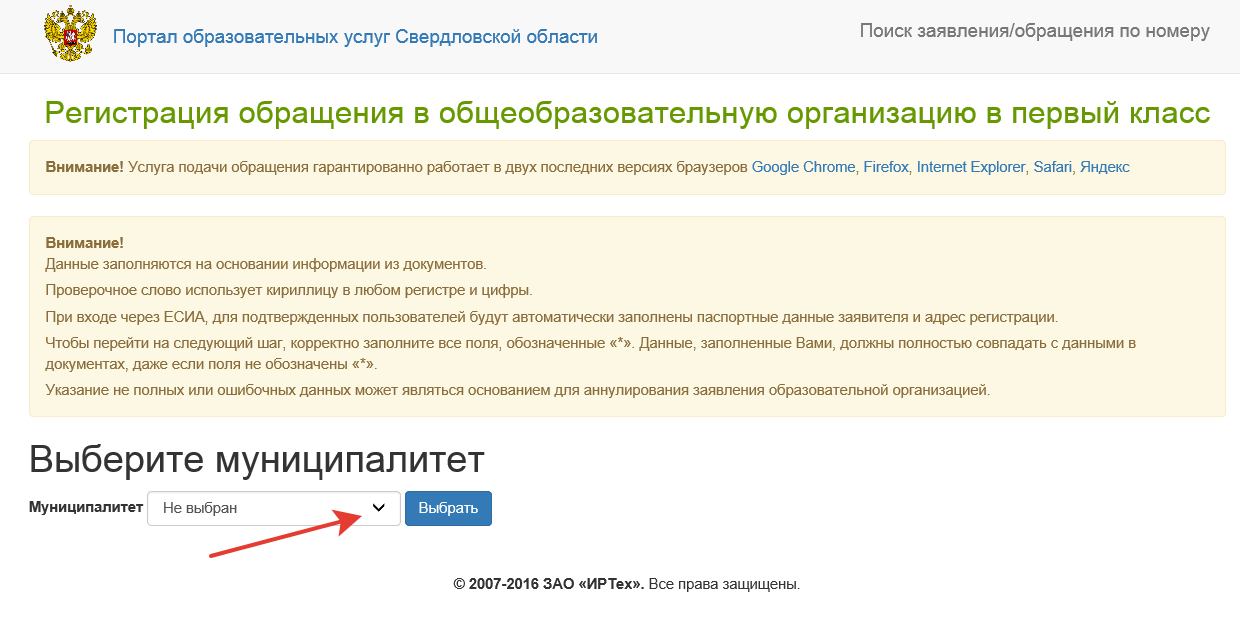 Проверить местоположение (должно быть указано ваше муниципальное образование)
Если местоположение не указано или указано не верно, Выбрать вручную
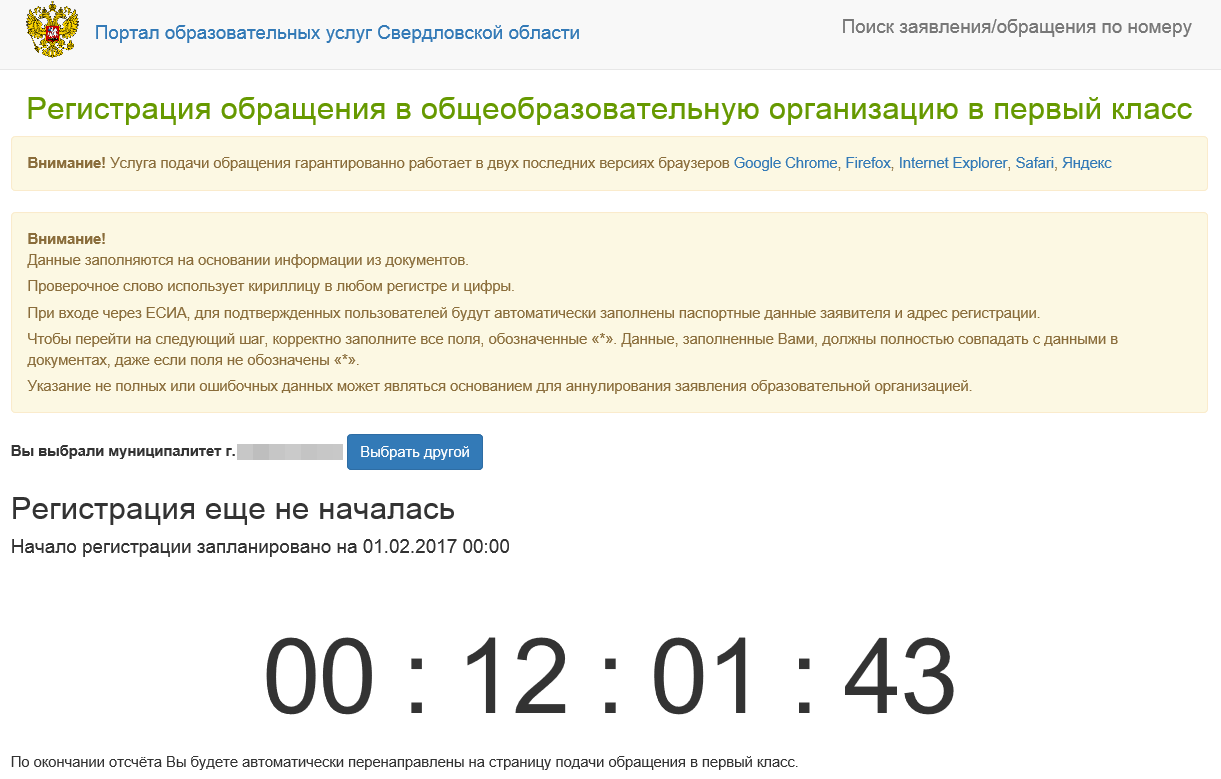 Заполнить соответствующие поля
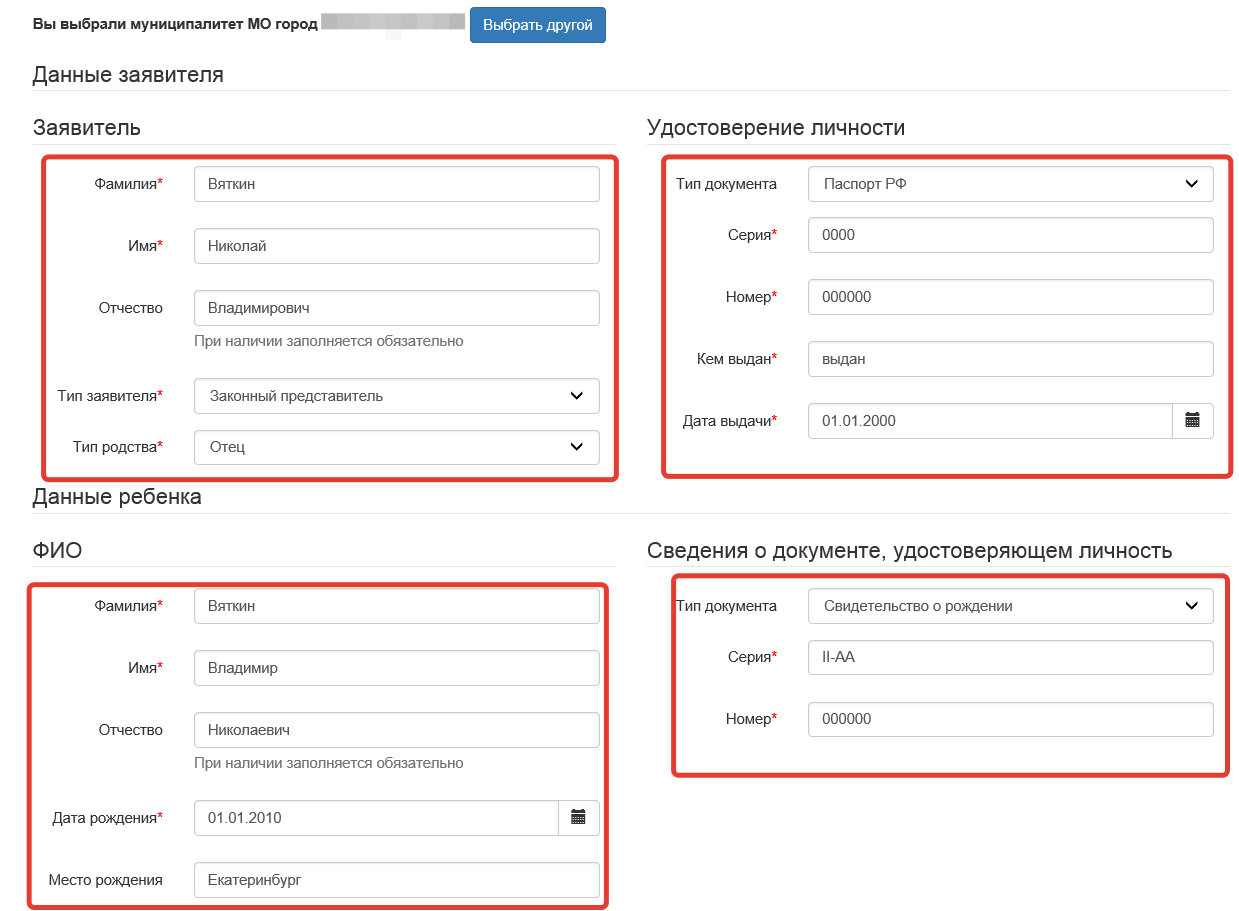 Заполнить соответствующие поля
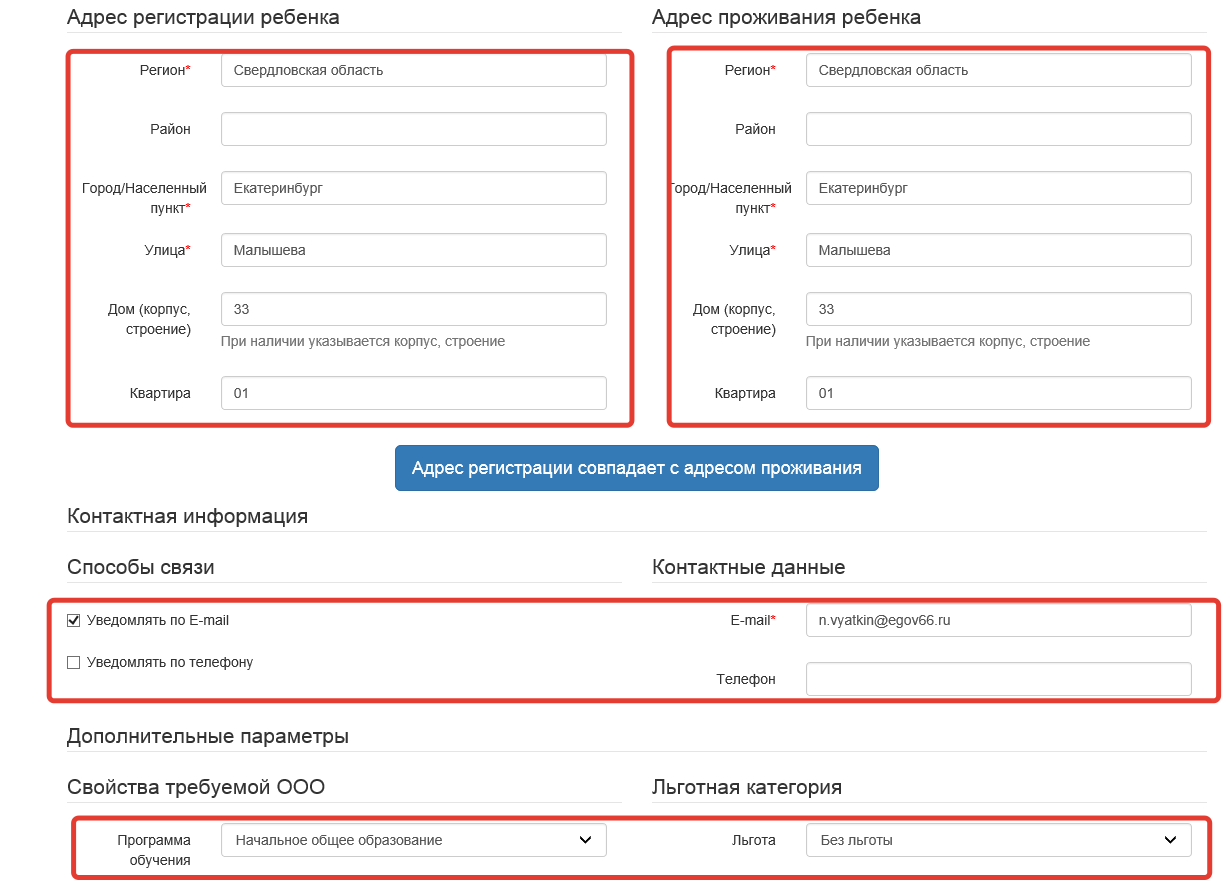 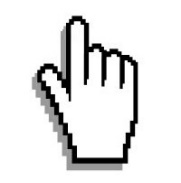 Заполнить соответствующие поля
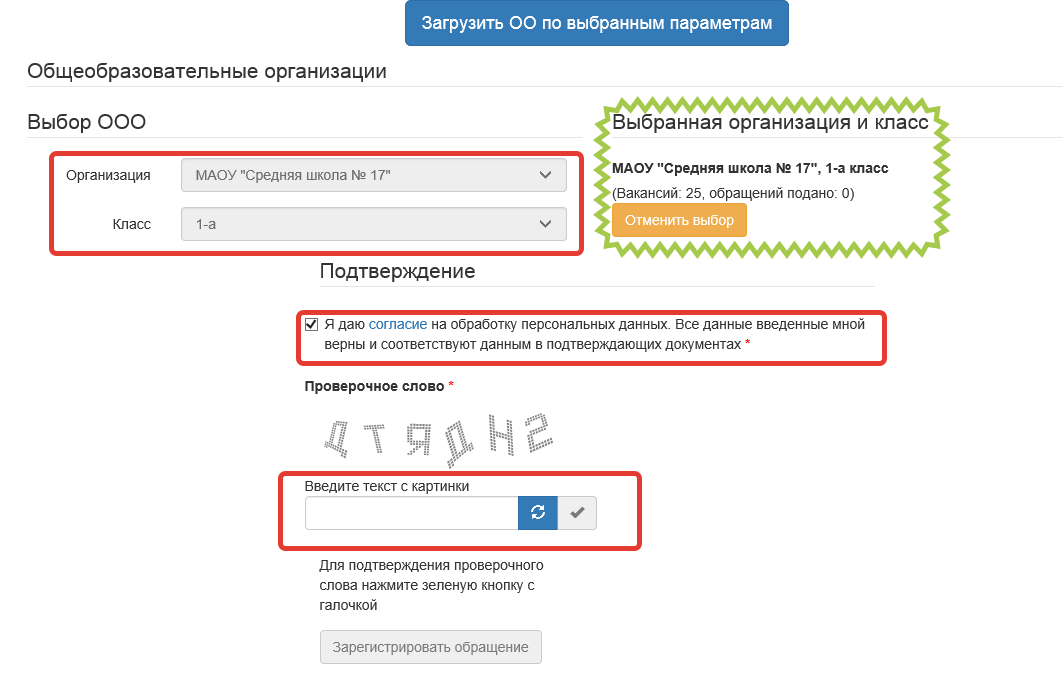 Проверка корректности подачи заявления
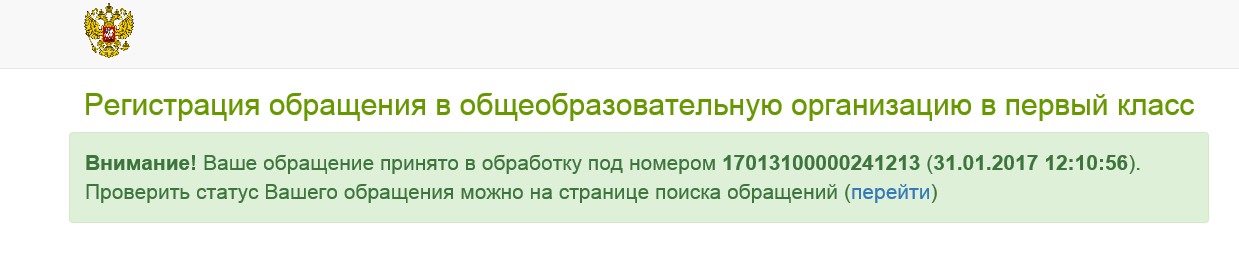 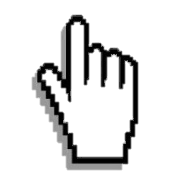 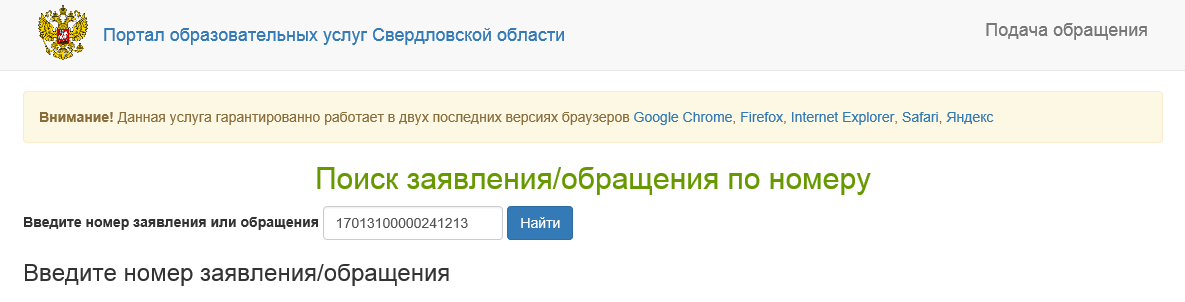 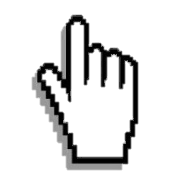 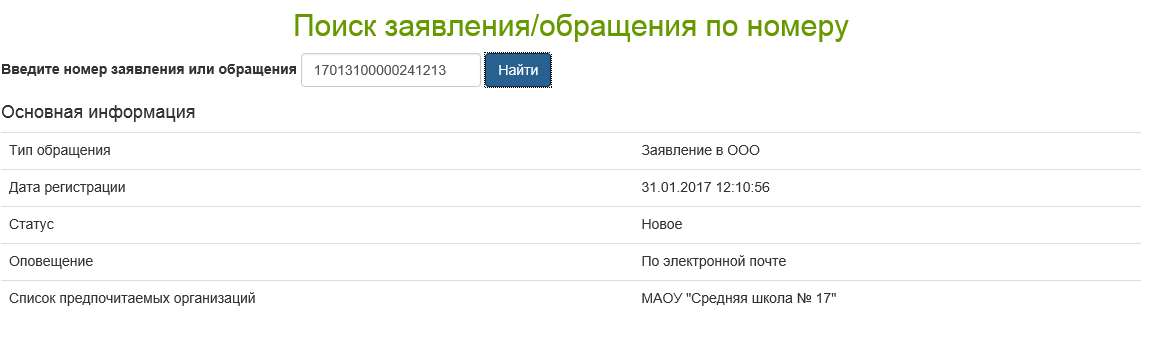 Подача заявления через ЕПГУ
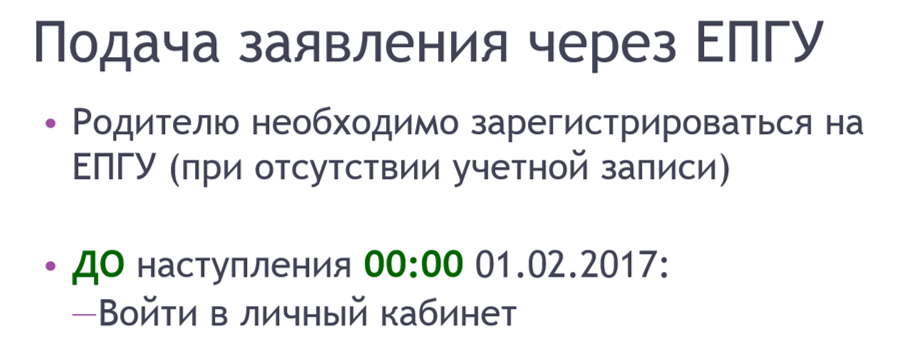 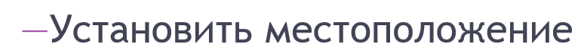 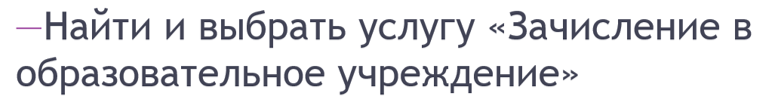 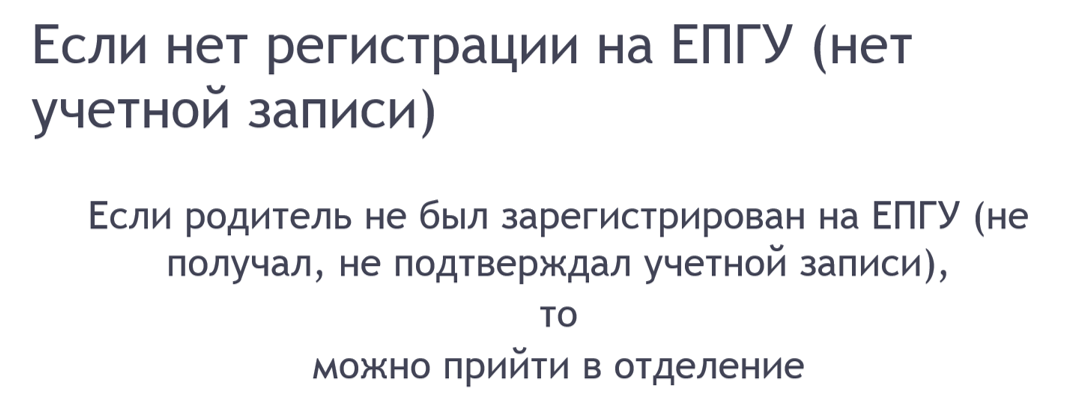 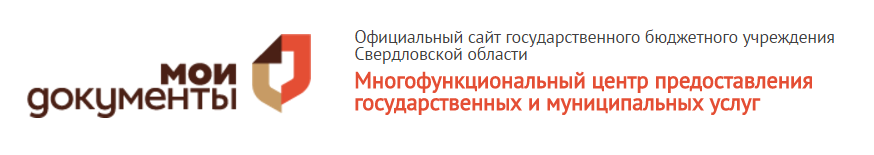 http://www.mfc66.ru/
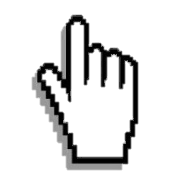 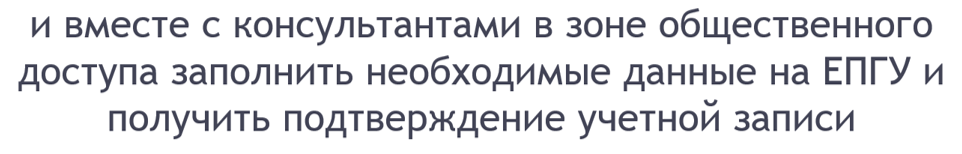 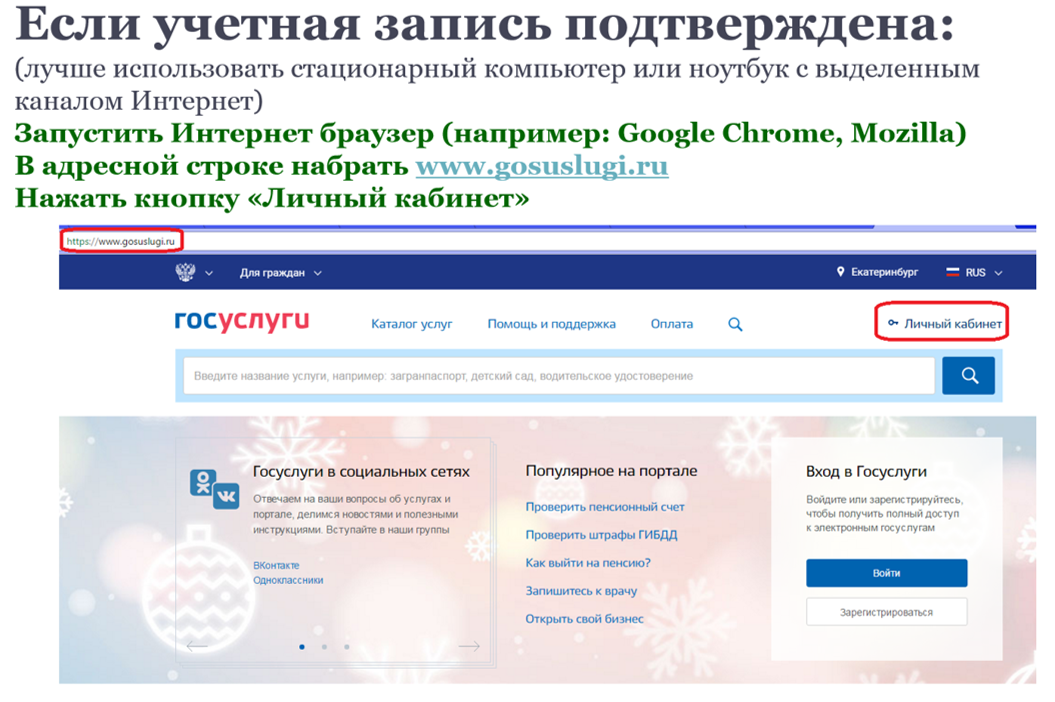 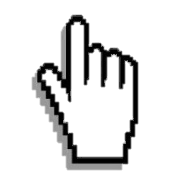 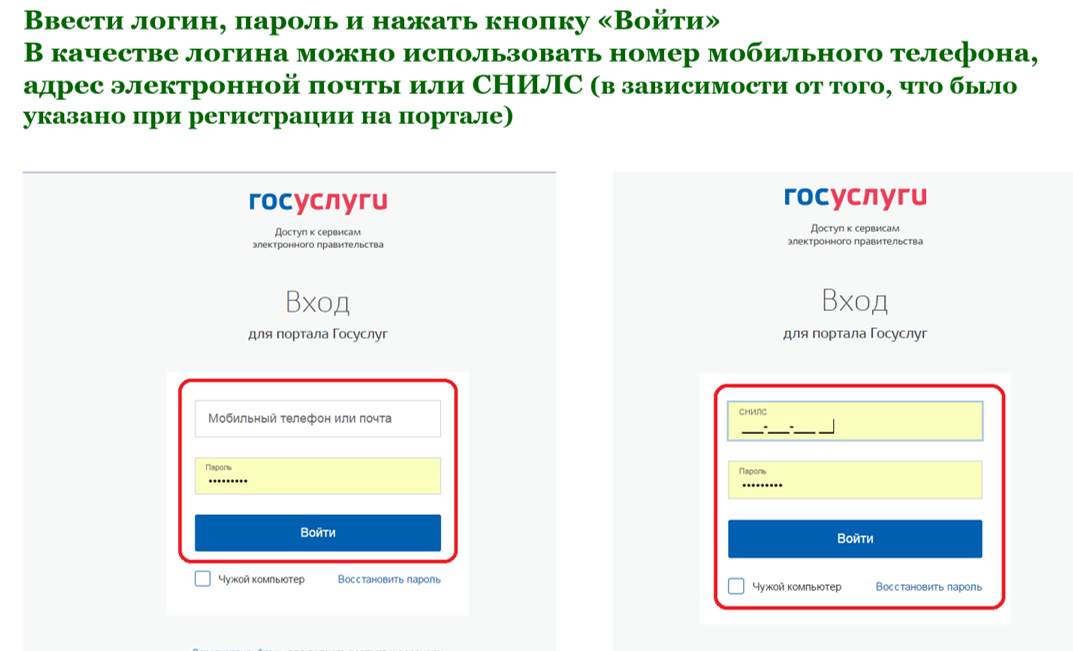 Проверить местоположение (должно быть указано ваше муниципальное образование)
Если местоположение не указано или указано не верно, Выбрать вручную
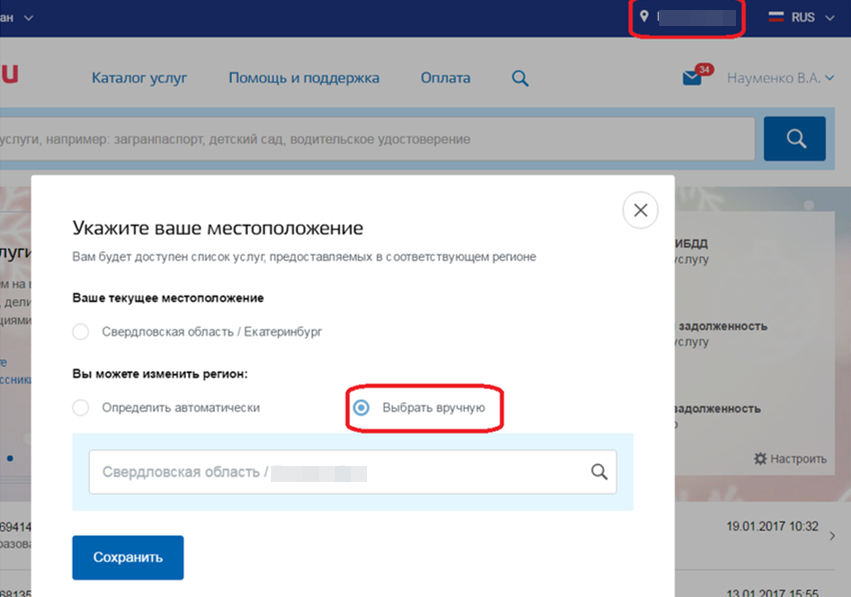 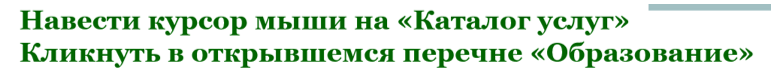 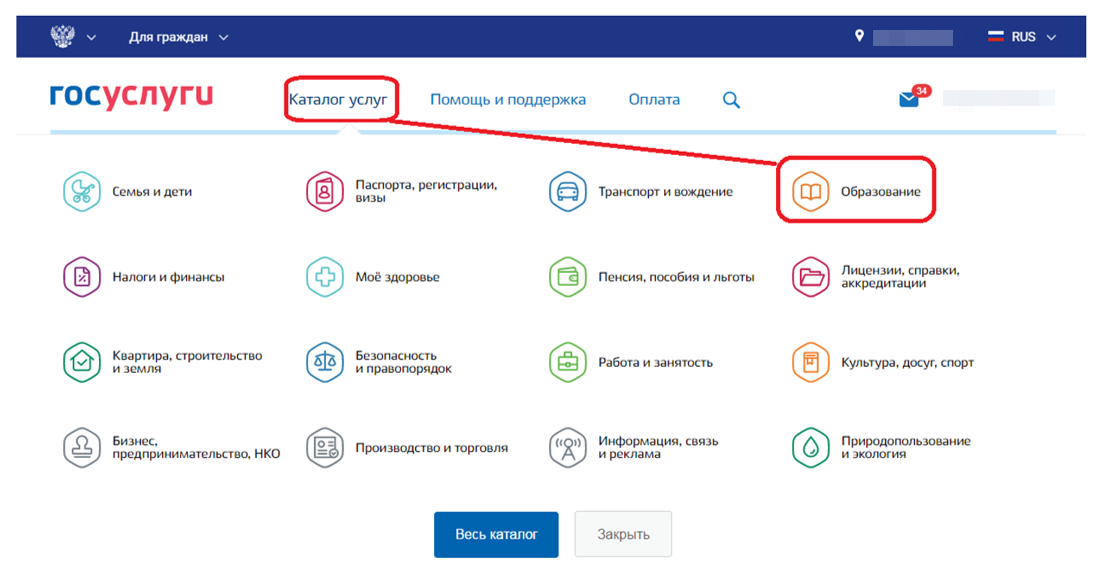 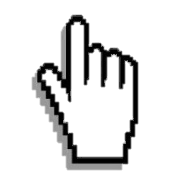 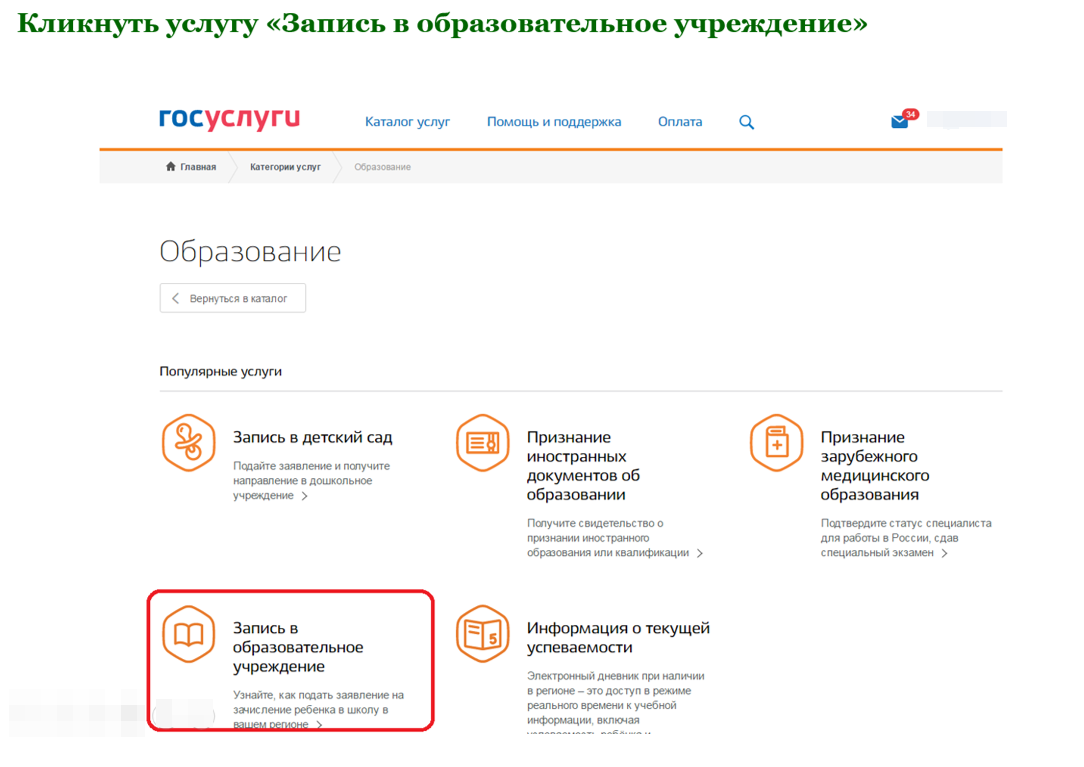 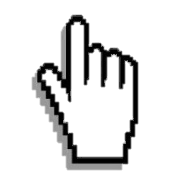 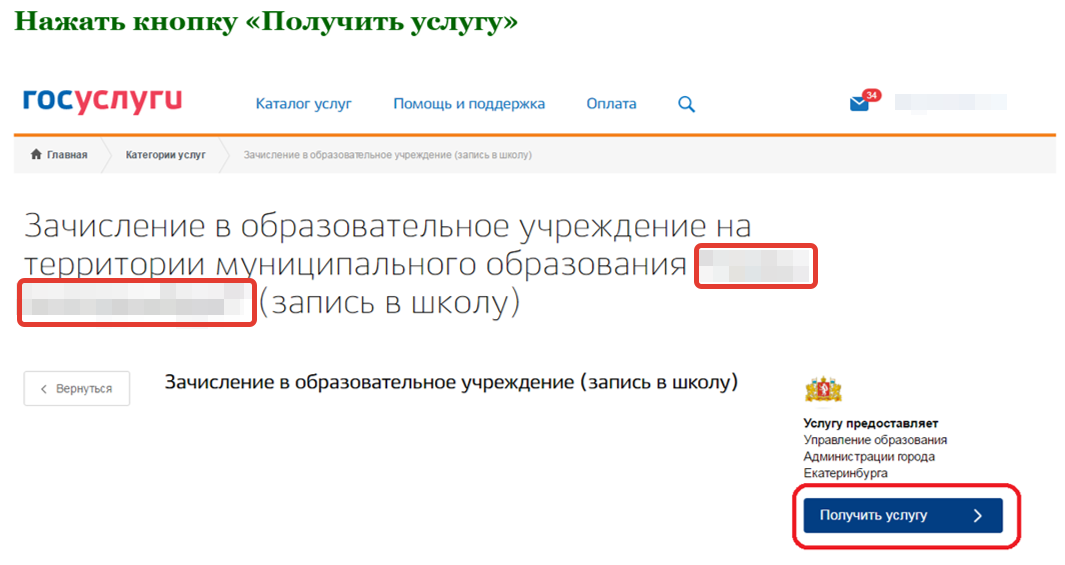 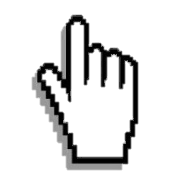 Услуга размещена на предыдущей версии ЕПГУ, 
автоматически вы будете перенаправлены на нее
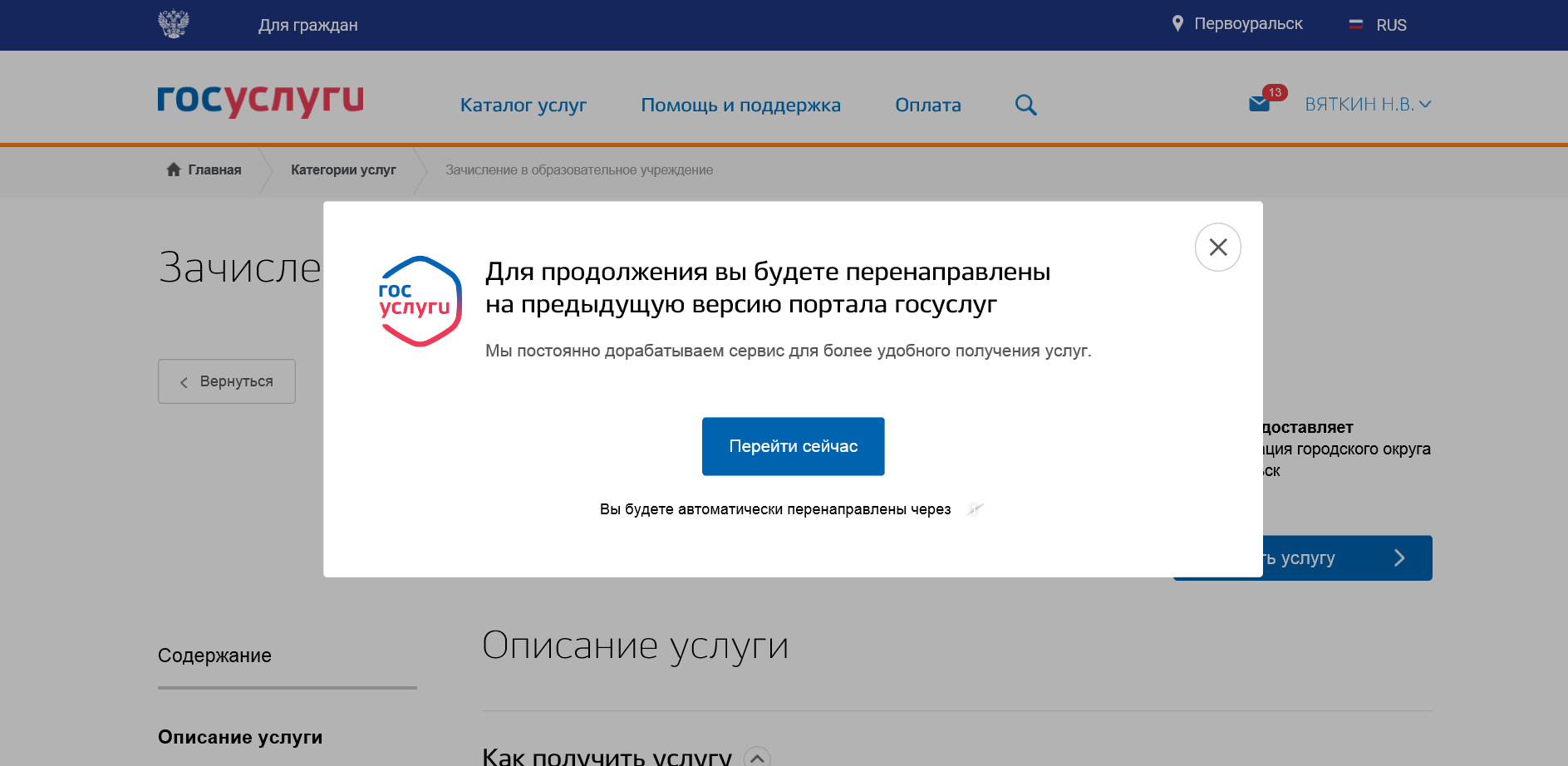 Для корректной подачи заявления 01.02.2017 
вам необходимо удалить ранее созданные черновики заявлений
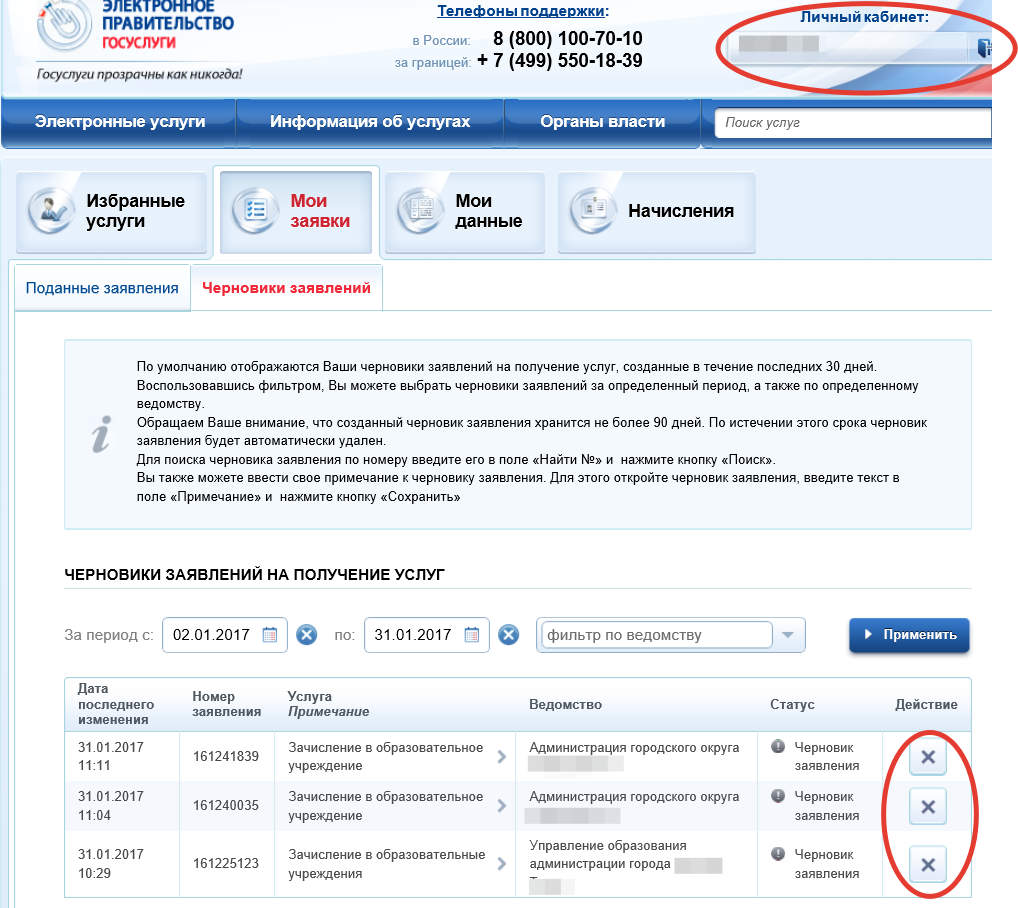 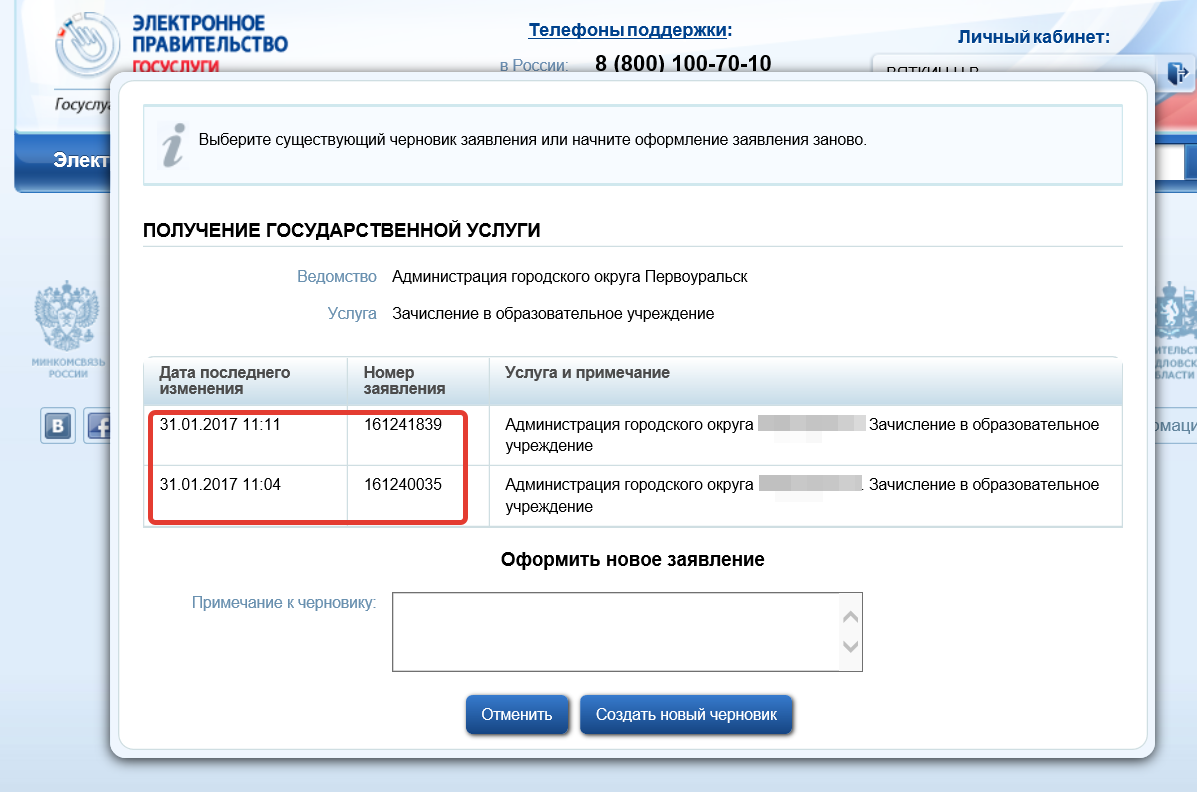 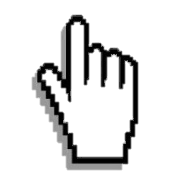 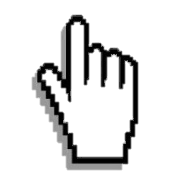 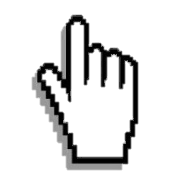 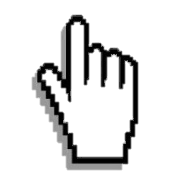 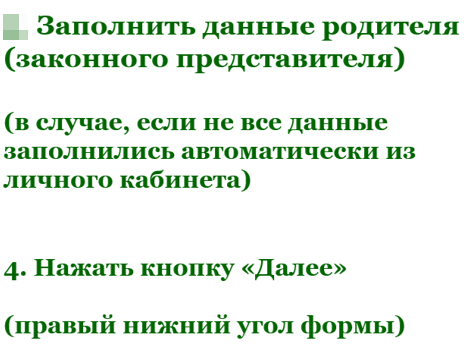 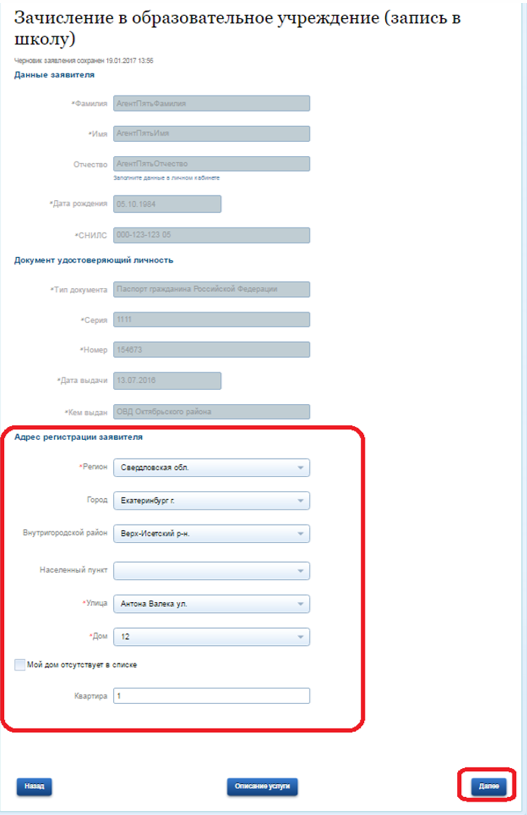 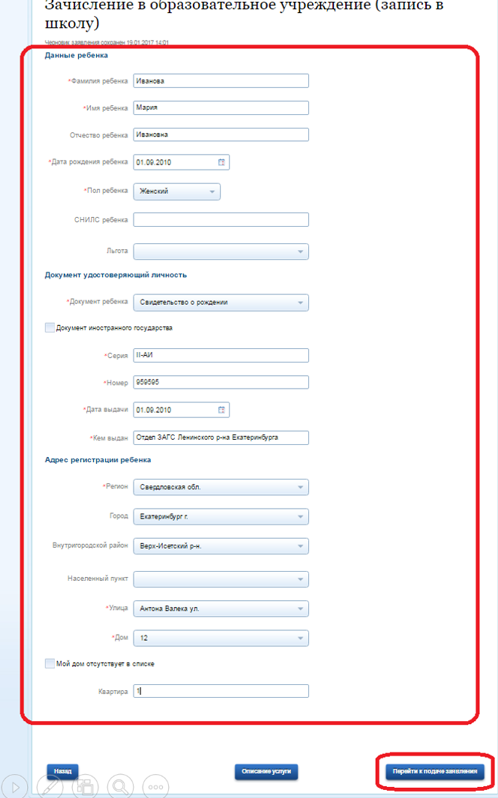 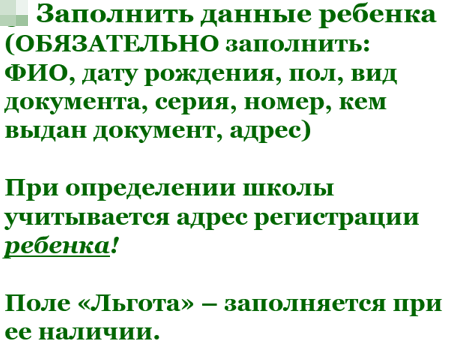 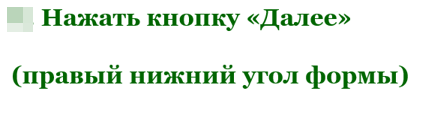 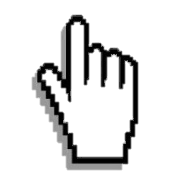 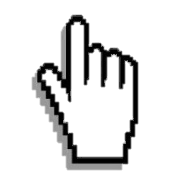 После заполнения персональных данных на себя и на ребенка, необходимо выбрать образовательную организацию
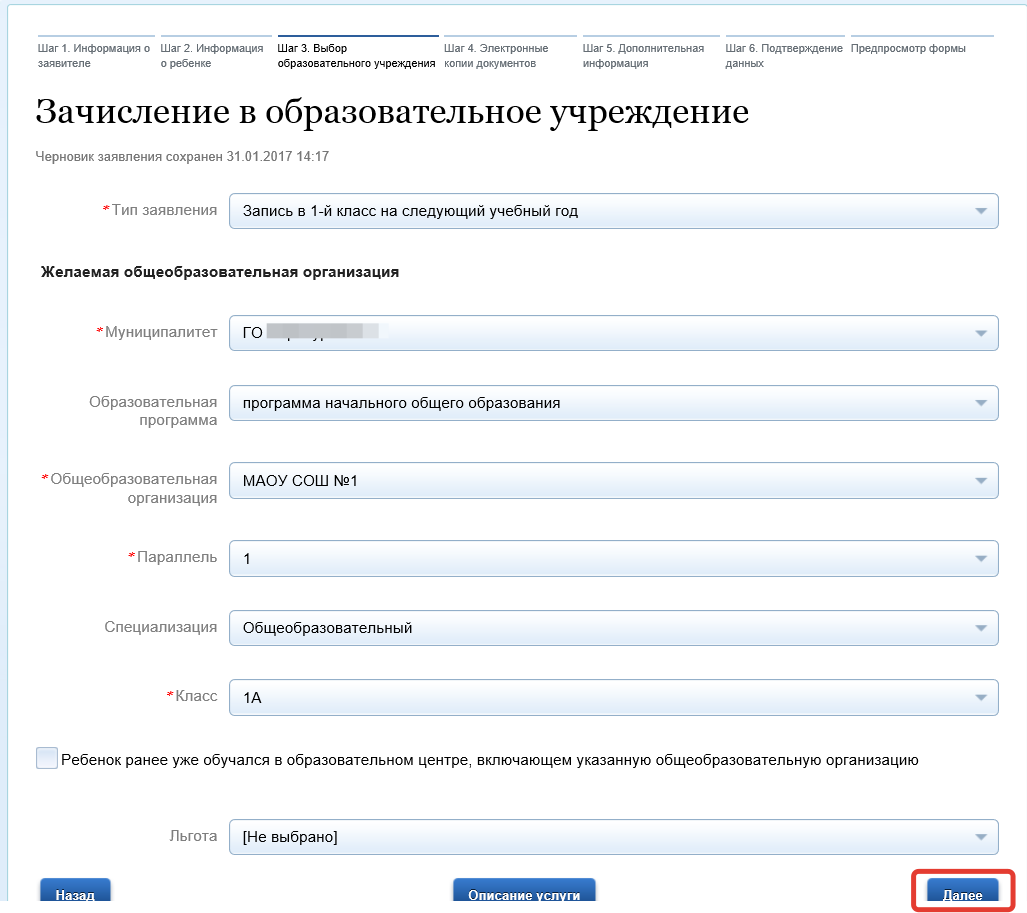 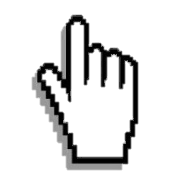 На следующем шаге необходимо прикрепить электронную копию бумажного документа
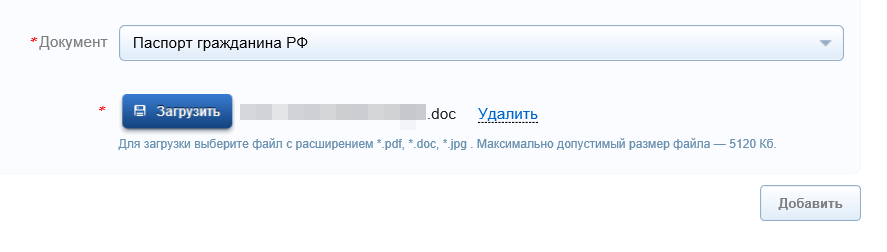 Электронная копия документа должна представлять собой один файл в формате PDF, DOC или JPG, содержащий отсканированный графический образ соответствующего бумажного документа, заверенного надлежащим образом и снабженного всеми необходимыми подписями и печатями. Суммарный объем передаваемых файлов не должен превышать 5МБ
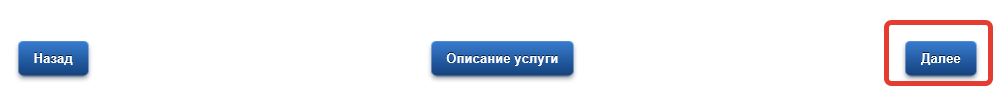 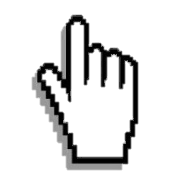 Указать способ информирования вас о статусе поданного заявления
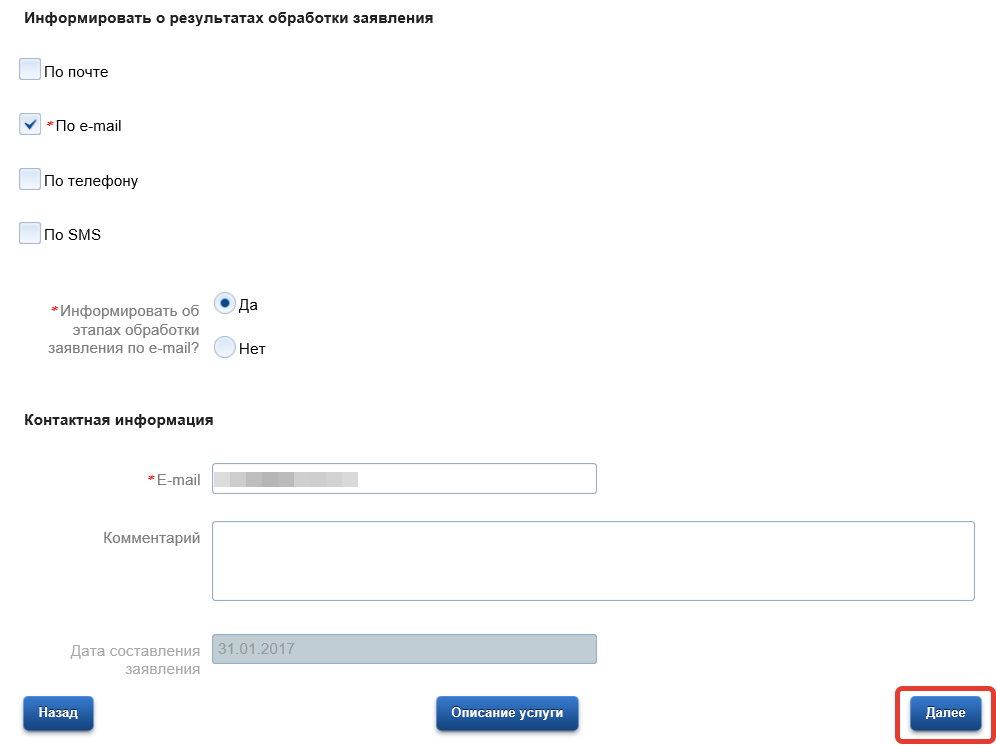 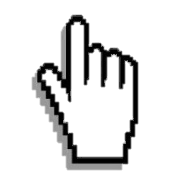 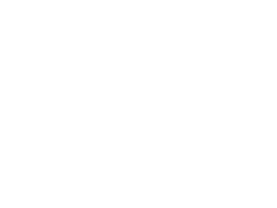 Дать согласие                      на обработку ваших        и вашего ребенка персональных данных. Перейти к подаче заявления
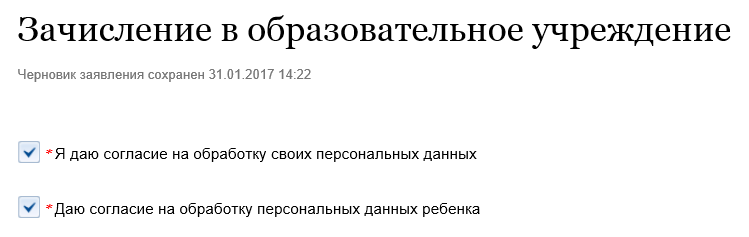 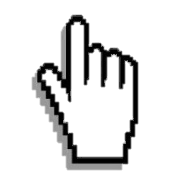 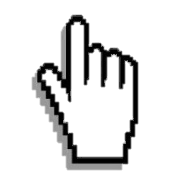 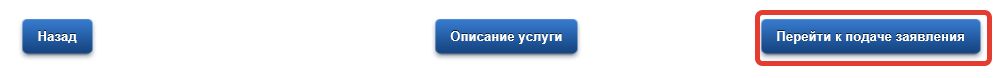 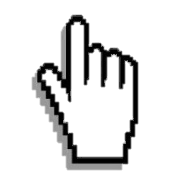 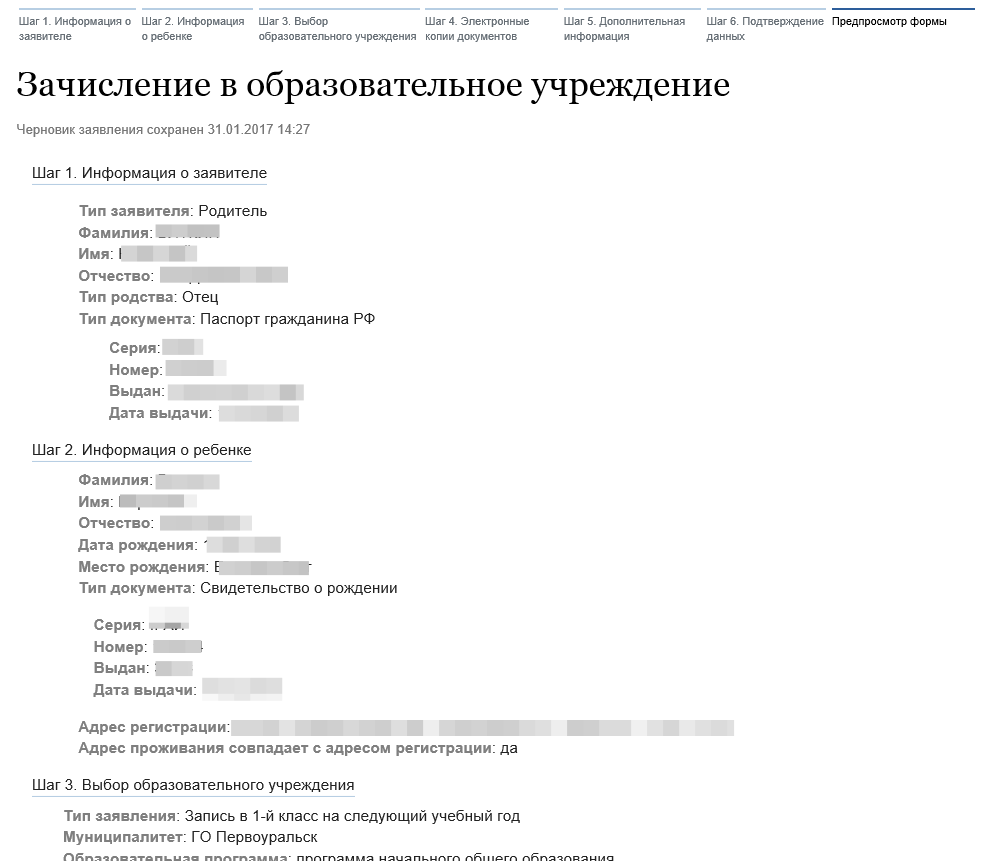 Проверить корректность заполненных данных. Подать заявление                              в ведомство.
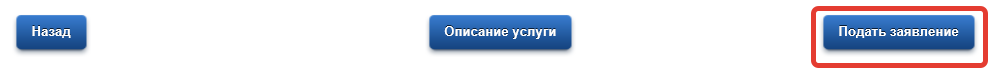 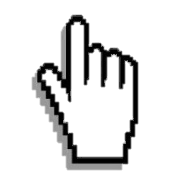